MATEMATIKA
19.10. – 23. 10. 2020

Anežka Peregrinová
Co nás tento týden čeká?
Úkol 1. (pondělí)
Výroba pomůcky na zlomky a desetinná čísla
Úkol 2. (pondělí až pátek) 
Práce se zlomky a desetinnými čísly (svoje řešení odevzdat do Teams)
Úkol 3. (do středy)
Rýsování rovinných obrazců (do školního sešitu)
Úkol 4. (do pátku)
Vyplnit test v Teams na probraná témata (bude na známky)
Úkol 1. Výroba pomůcky na zlomky a desetinná čísla
Úkol 1. (LEVEL 1 – všichni - pondělí)
Vytiskni si Přílohu 1. a Přílohu 2.
Stejné části vybarvi stejnou barvou (viz 1. obrázek)
Jednotlivé dílky označ zlomkem nebo desetinným číslem
Všímej si souvislostí mezi jednotlivými částmi koláčů i čokolád

Úkol 1. (LEVEL 2 – pro náročné)
Jednotlivé dílky své pomůcky můžeš popsat nejen zlomkem a desetinným číslem, ale také procenty
(Příklad: Celek má tři části, tedy třetiny. Jednu označím zlomkem, druhou desetinným číslem a třetí procenty představujícími danou část celku.)
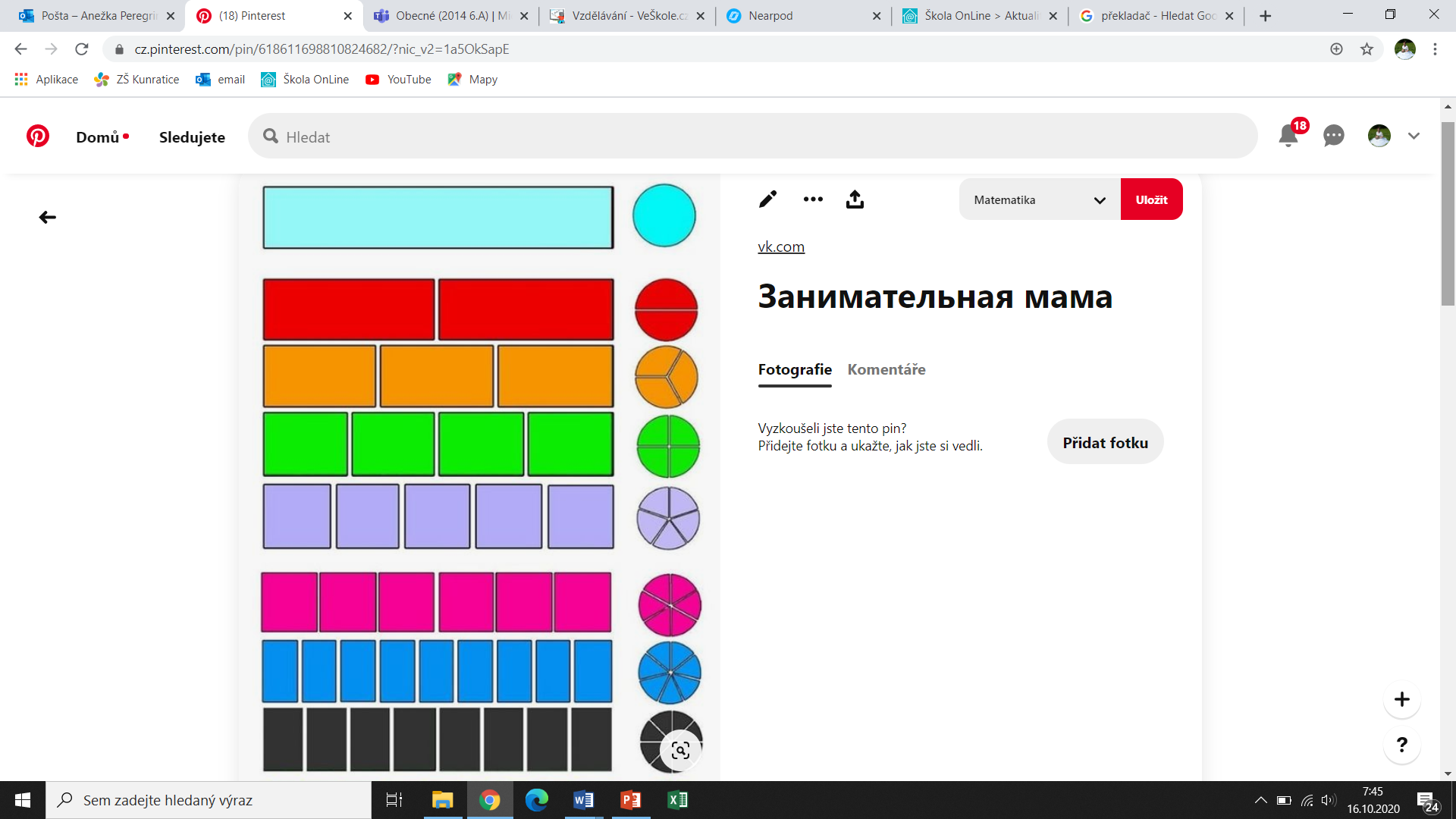 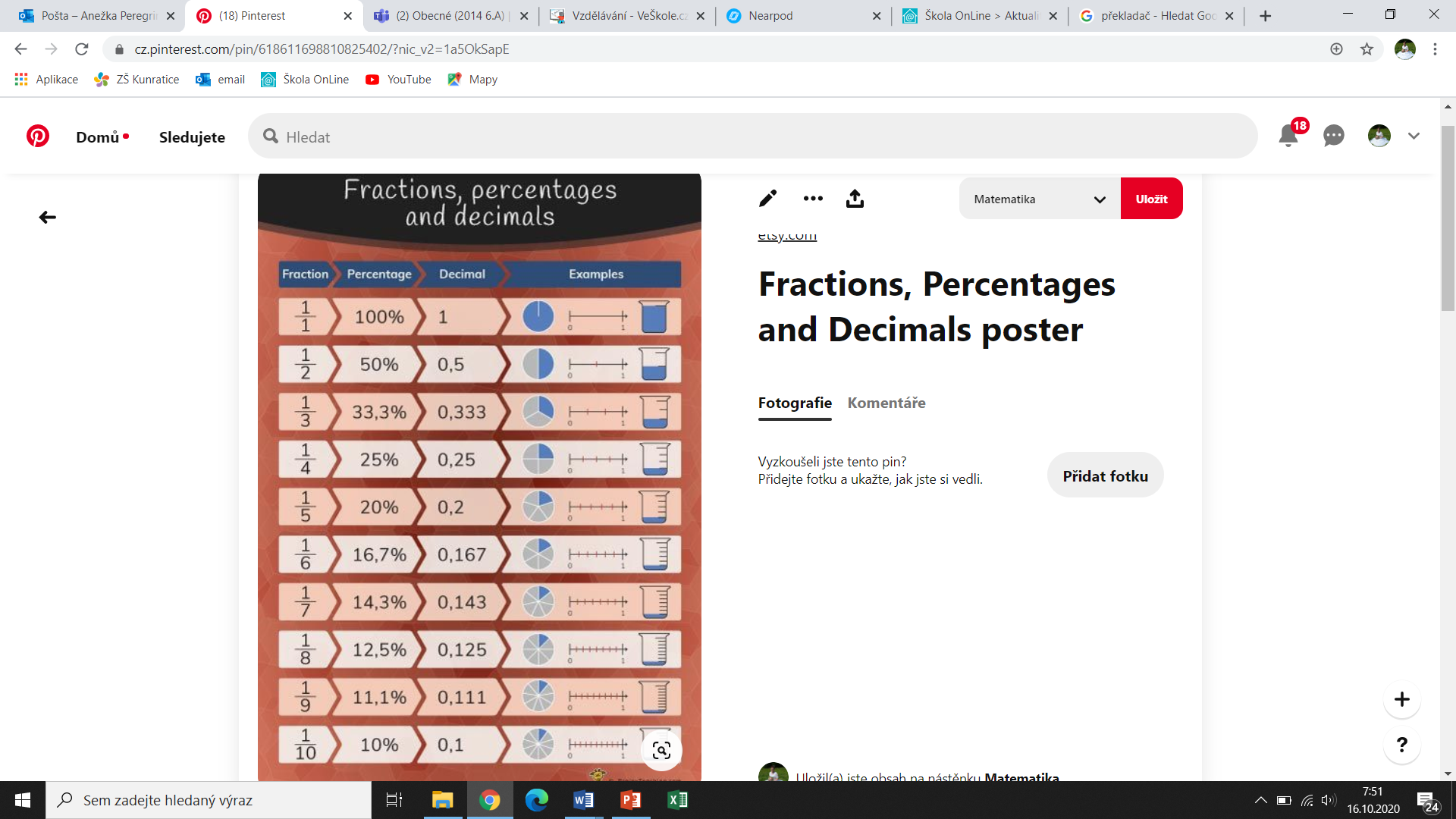 ILUSTRAČNÍ OBRÁZKY
Úkol 2. Práce se zlomky a desetinnými čísly
Podle své zdatnosti si vybereš LEVEL 1 nebo LEVEL 2.
Vytiskneš si příslušný dokument a vyřešíš všechny úlohy.
Neboj, postupně budeme úlohy řešit i na hodinách, tak nebudeš na práci sama/sám.

LEVEL 1
Zapiš zlomkem vybarvené části celku (Zadání A, B).
Převeď zlomek na desetinné číslo (Zadání C). 
Své řešení vyfoť a pošli do zadání v Teams.
LEVEL 2
Převeď zlomek na desetinné číslo a naopak (Zadání A, B).
 Své řešení vyfoť a pošli do zadání v Teams.

LEVEL 3
Dobrovolný a pouze pro ty, kteří dobře zvládli v Úkolu 1. LEVEL 2 a mají svoji pomůcku se zlomky, desetinnými čísly i procenty. 
Své řešení vyfoť a pošli do zadání v Teams.
Úkol 3. Geometrie
Úkol 3. (povinný – před středeční hodinou)
Prostudovat str. 13, 14 v učebnici GEOMETRIE
Do školního velkého modrého sešitu zapsat odpovědi na otázky a narýsovat příklady (viz oranžový Slovníček):
Jak značíme body?
Co je úsečka?
Co je přímka?
Co je polopřímka?
Jak vypadají a jak značíme přímky kolmé, rovnoběžné a různoběžné?
Jak zapíšu, že bod leží nebo neleží na přímce?

Na středeční hodině pojmy procvičíme a narýsujeme několik úloh (př. Uč 15/1.4) na procvičení pojmů a rýsování.
Úkol 4. TEST
Úkol 4. (do pátku)
Na konci týdne vyplň test v Teams na probraná témata
Další informace se dozvíš na hodinách
Test bude na známky.
Návrhy na další procvičování tvých matematických dovedností
Matematika s nadhledem – další procvičení k úlohám z PS
Online procvičování probírané látky.
Kódy ke cvičením najdeš v PS na každé stránce na dolním okraji.

Umíme matiku
Zábavná forma procvičování.
Hravé procvičování
https://www.matika.in/cs/
Soutěžní portál nejen s logickými úlohami
http://www.speedmath.eu/